Kia EV6
MPV, 5-dörrars
Från juli 2021
Tillval
Endast förarsida
Reserverad för hål (pappersversion)
Uppblåsnings-anordning,
 lagrad gas
Aktivt system for fotgängarskydd
Bältessträckare
Krockkudde
SRS-motorstyrenhet
Gasfjäder/
förbelastad fjäder
Automatiskt överrullnings-skydd
Höghållfast zon
Zon som kräver särskild översyn
Högspännings-komponent
Ultra-kondensator, lågspänning
Batteri lågspänning
Säkerhetsvärde
Gastank
Bränsletank
Högspännings-anordning som kopplar från högspänningen
Säkringsbox för frånkoppling av högspänning
Högspännings-kabel
Batteri, högspänning
Superkondensator högspänning
ID-nr
KNA-CV1-RSB-01-202111
Version nr
01
Sida
1 av 4
Version datum
11/2021
1. Identifiering/beteckning
Varumärke
Bilmodell
2. Startspärr/stabilisering/lyft
■ Startspärr
2. För fordon med automatlåda, vrid växelväljaren till parkeringsläget (P).
Blockera hjulen med klotsar och dra ut reglaget för att aktivera parkeringsbromsen.
■ Lyftpunkter under fordonet:
3. Kringgå säkerhetsanordningar
■ Åtkomst till batteriet
1. Dra i frigöringsspaken
3. Batteriet i motorrummet
2. Öppna motorhuven
ID-nr
KNA-CV1-RSB-01-202111
Version nr
01
Sida
1 av 4
Version datum
11/2021
■ Inaktivera batteriet
Lågspänningsbatteri (12 V)



Högspänningsbatteri
① Stäng av tändningen
② Koppla från  minuspolen (-)
② Koppla från pluspolen (+)
② Dra upp den gula spaken i högspänningsbrytaren
① Öppna säkringsboxen i motorrummet
4. Funktioner och justeringar
■ Justering av ratten
■ Stolsjustering
■ Dörrhandtag
■ Kaross
Om dörrhandtaget på utsidan inte fälls ut, tryck den främre delen av handtaget inåt.
Härdat stål (100K↑)
■ Glas
1: Laminerat / 2: Härdat, laminerat (OPT) / 3: Härdat / 4: Härdat
5. Lagrad energi/vätskor/gaser/fasta ämnen
Lång räckvidd 697,0 V
Standard: 522,7 V
12 V
Om det läcker kylvätska från HV-batteriet, kan detta leda till fara med risk för att temperaturen stiger snabbt. Kontrollera temperaturen i HV-batteriet med en värmekamera.
ID-nr
KNA-CV1-RSB-01-202111
Version nr
01
Sida
1 av 4
Version datum
11/2021
6. Vid brand
Använd stora mängder vatten
ÅTERTÄNDNING AV BATTERI!
■ Gasfjäder/förbelastad fjäder
Risk för missileffekt vid motorhuv och baklucka
Tillval
7. Om fordonet har varit täckt av vatten
Rör inte några högspänningskomponenter eller kablar, inklusive högspänningsbrytaren på grund av risk för elektriska stötar. Arbeta på fordonet först efter att fordonet har dragits upp ur vattnet.
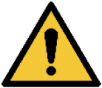 8. Bogsering/transport/förvaring
Rätt:
FÖRVARA PÅ BEHÖRIGT AVSTÅND 
FRÅN ANDRA FORDON!
Rullplattor
Rullplattor
Fel:
10. Förklaring av piktogram
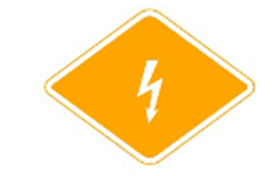 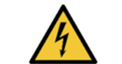 Elbil
Varning för högspänning
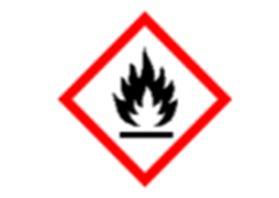 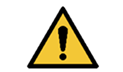 Försiktighet
Brandfara
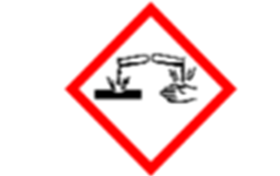 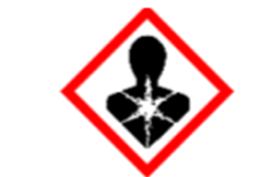 Frätande
Hälsofara
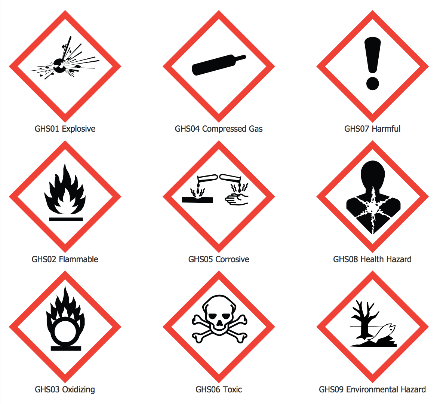 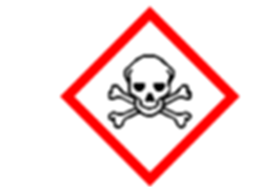 Explosiv
Akut toxicitet
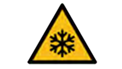 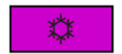 Luftkonditioneringskomponent
Varning för låg temperatur
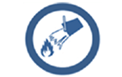 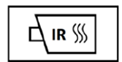 Använd infraröd värmekamera
Släck branden med vatten
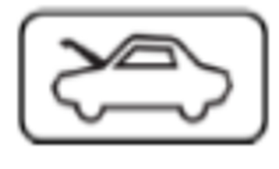 Motorhuv
ID-nr
KNA-CV1-RSB-01-202111
Version nr
01
Sida
1 av 4
Version datum
11/2021